PAPULOSQUAMOUS  DISEASES
Dr. Saleh  Al rasheed
Consultant in Dermatology &
Laser Surgery
Assistant Professor - Dermatology Department
College of Medicine
KSU , Riyadh.
Papulosquamous diseases

are those in which the primary lesions typically consist of papules with scale
The category of papulosquamous disease classically includes :
-Psoriasis

-Lichen planus

-Pityriasis rosea
-Seborrheic dermatitis
-Pityriasis rubra pilaris
-Secondary syphilis
-discoid lupus erythematosus, 

-Ichthyosis-

-Miscellaneous (mycosis fungoides,) -
Psoriasis
Prevalence
Psoriasis occurs in 2%(1-3%) of the world’s population
Equal frequency in males and females
May occur at any age from infancy to the 10th decade of life
First signs of psoriasis
Females mean age of 27 years
Males mean age of 29 years
5
Prevalence
Two-thirds of patients have mild disease
One-third have moderate to severe disease
Early onset (prior to age 15)
Associated with more severe disease
More likely to have a positive family history
Life-long disease
Remitting and relapsing unpredictably
Spontaneous remissions of up to 5 years have been reported in approximately 5% of patients
6
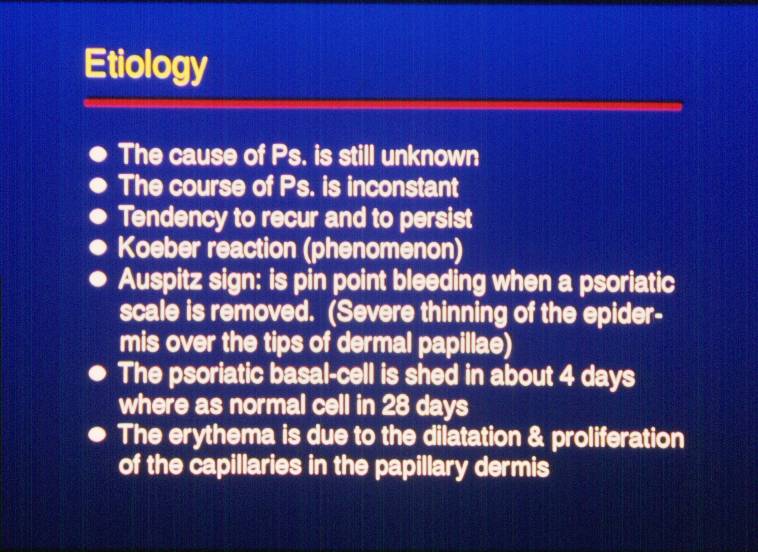 Genetics and Pathogenesis
Psoriasis and the Immune System
The major histocompatibility complex (MHC)
Short arm of chromosome 6
Histocompatibility Antigens (HLA)
HLA-Cw6
HLA-B13, -B17, -B37, -Bw16
T-lymphocyte-mediated mechanism
8
Triggering factors>

• Infections- streptococcal pharyngitis/tonsillitis

• Drugs- NSAID, beta blockers, lithium,
antimalarials, corticosteroids

• Trauma- Koebner phenomenon

• Pregnancy
• Stress
• Alcohol
• Sunlight- worsening in ~10% of patients although majority
beneficial to sun exposure
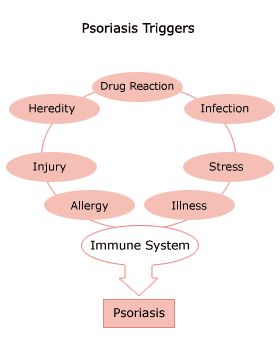 Psoriasis : clinical features
Well defined & circumscribed plaque
•       Erythematous
•       Silvery scaling
•       Symmetrical
•       Extensors of limbs, scalp, sacral  area
Auspitz’s sign:
•      light scraping of the scale with a
       wooden spatula produces multiple
       bleeding points
•      extreme thinning of the epidermis over
       the capillary laden dermal papillae
Psoriasis as a Systemic Disease
Koebner Phenomenon
Elevated ESR
Increased uric acid levels → gout
Mild anemia
Elevated α2-macroglobulin
Elevated IgA levels 
Increased quantities of Immune Complexes
12
Clinical Variants of Psoriasis
13
Clinical Types of Psoriasis

Non-pustular Psoriasis

B. Pustular Psoriasis

       • Localized
       • Generalized

C. Erythrodermic Psoriasis

D. Psoriatic arthritis
Non-pustular Psoriasis

      • Chronic Plaque Psoriasis
      • Regional Psoriasis
      • Scalp Psoriasis
      • Palmo-plantar Psoriasis
      • Inverse Psoriasis (Flexural)
      • Nail Psoriasis
      • Guttate Psoriasis
Chronic Plaque Psoriasis

• ~80% of psoriasis
• Characteristic  erythematous well defined
circumscribed silvery scaly patches/ plaques
• Koebner phenomenon
          • Appearance of psoriasis in sites of skin
             trauma or pressure e.g. scratch marks,
             operation sites .
          • Present in lichen planus, vitiligo, viral wart
• “Atypical” with no scaling in moist flexural
   intertriginous area
Chronic Plaque Psoriasis
Most Common Variant
Plaques may be as large as 20 cm
Symmetrical disease
Sites of Predilection
Elbows
Knees
Presacrum
Scalp
Hands and Feet
17
Chronic Plaque Psoriasis
May be widespread – up to 80% BSA
Genitalia involved in up to 30% of patients
Most patients have nail changes
Nail pitting
“Oil Spots”
Involvement of the entire nail bed
Onychodystrophy
Loss of nail plate
18
Auspitz’s sign:

•   light scraping of the scale with a
    wooden spatula produces multiple
    bleeding points
•   extreme thinning of the epidermis over
       the capillary laden dermal papillae
Koebner phenomenon

          • Appearance of psoriasis in sites of skin
             trauma or pressure e.g. scratch marks,
             operation sites .
          • Present in : lichen planus, vitiligo, viral wart
Scalp Psoriasis

• Common
• Well demarcated erythematous silvery scaly
plaque with normal skin intervening
• Post-auricular area commonly involved
• Non scarring alopecia when severe, regrow
when condition improve
• DDx with seborrhoeic dermatitis by presence of
typical plaque elsewhere +/- psoriatic nail
      changes
Palmoplantar Psoriasis

• Common
• Indurated heavily scaled plaque +/-
  fissuring
• Well-demarcated
 DDx with foot/ hand eczema
Nail Psoriasis

• ~50% of psoriasis have nail changes
• Pitting
• Onycholysis (separation of nail plate
from nail bed)
• Oil drop sign (a yellow brown,
subungual spot surrounded by erythema)
• Subungual hyperkeratosis
• Secondary onychomycosis is common
Guttate Psoriasis

• Latin “gutta” means a drop
• Mainly affects children and young adults
• Characterized by numerous 0.5 to 1.5 cm papules   /plaques
Very small plaques generalized with
   centripetal distribution
• May coalescent into larger plaques
• Preceded by streptococcal tonsillitis or
  pharyngitis 2 weeks before onset
Spontaneous remissions in children
  Often chronic in adults
Flexural Psoriasis

• Psoriasis affecting axillae, perineum and
  umbilicus
• Atypical psoriasis as friction & humidity removes
  the scale (diagnostic confusion)
• Irritating when sweating
Life–Threatening Forms of Psoriasis
Generalized Pustular Psoriasis

Erythrodermic Psoriasis
26
Palmoplantar Pustular Psoriasis

• Relatively uncommon variant
• Painful, sterile pustules develop within plaque
  at palms and soles
• Pustules resolve to leave post inflammatory
  hyperpigmentation
• Female predominance
• 20% associated with psoriasis elsewhere
• Almost exclusively associated with smoking
• Resistant to topical treatment
Generalized Pustular Psoriasis

• Von Zumbusch’s disease
• Erythematous edematous plaques studded with
  monomorphic sterile pustules. often after short episodes of fever of 39˚ to 40˚C
Weight loss , Muscle Weakness,  Hypocalcemia             Leukocytosis , Elevated ESR
• Precipitated by :
• withdrawal of oral steroid or widespread
  use of ultra potent topical steroid
• pregnancy
• Can be life-threatening due to fluid loss, sepsis
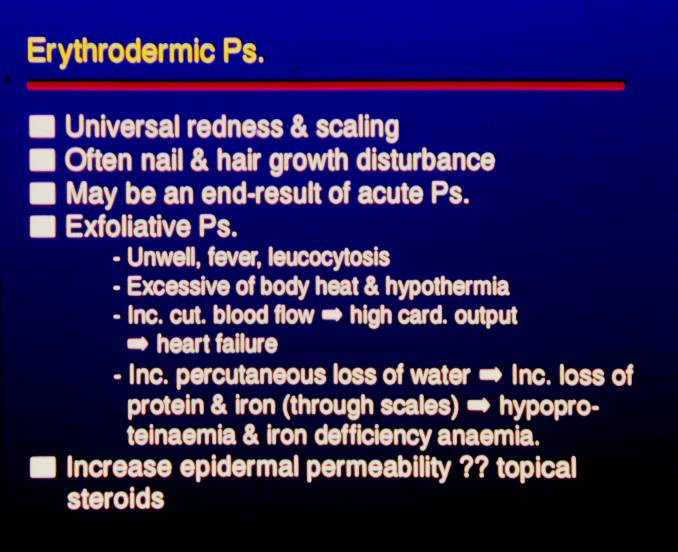 Erythrodermic Psoriasis

• >90% of BSA affected
• Life threatening with transcutaneous
fluid loss, temperature dysregulation,
sepsis, high output, cardiac failure
• Other DDx of erythroderma-
 atopic eczema, drug eruption
, cutaneous T cell  lymphoma, pityriasis rubra pilaris
Erythrodermic Psoriasis
Triggering Factors
Systemic Infection
Withdrawal of high potency topical or oral steroids
Withdrawal of Methotrexate
Phototoxicity
Irritant contact dermatitis
31
Drug-provoked (Induced)psoriasis: Reported agent
Psoriatic Arthritis

• ~10% of chronic plaque psoriasis
• Only ~15% of cases with skin and joint disease begin simultaneously
• ~60% of skin disease precedes arthritis
• ~25% of arthritis precedes skin disease
• Probably a positive correlation between severity of skin disease and arthritis developing
• Association: HLA B27: sacro-ileitis;
• B38 and DR7: peripheral arthritis;
• B39: all types;
• DR4: symmetrical arthritis
5 Types of Psoriatic Arthropathy

• Classical distal arthropathy-distal IP joint
• Seronegative RA-like polyarthritis
• Oligoarticular asymmetrical arthritis
• Spondyloarthropathy- Ankylosing spondylitis-like
• Arthritis mutilans
Psoriatic Arthritis treatment

• NASIDs- may exacerbate psoriasis
• Methotrexate
• Sulphasalazine
• Cyclosporine
• Systemic steroid- may make the skin
  lesions more difficult to control
• Biologics
Histopathological changes

• Inflammation 
• Epidermal keratinocyte hyperproliferation 
• ( parakeratosis) incomplete  cornification of   keratinocytes with retention of nuclei
• (acanthosis), irregular thickening of the epidermis over the rete ridges but thinning over dermal papillae
•(munro abscesses) epidermal polymorphonuclear leucocyte infiltrates
• Vascular proliferation :dilated capillary loops in the dermal papillae
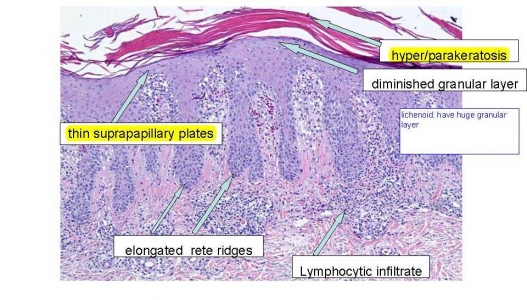 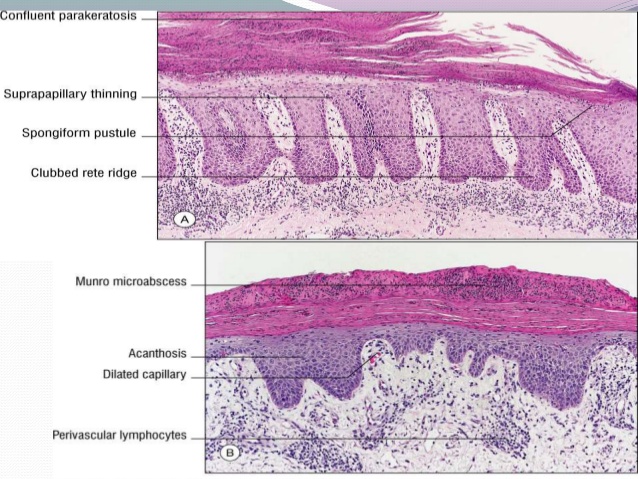 Laboratory findings
Elevated uric acid
Mild anemia
Negative nitrogen balance
Increase sedimentation rate
Increase alpha-2-microglobulin
Incresae IgA and IgA immune complex
Differential diagnosis
Erythroderma
Atopic dermatitis
Sezary syndrome
Drug eruption
Generalized contact dermatitis
Intertrigenous psoriasis
Candidiasis
Contact dermatitis
Darier’s disease
Differential diagnosis
Psoriasis vulgaris
Nummular eczema
Mycosis fungoides, plaque stage
Tinea corporis
Guttate psoriasis
Pityriasis rosea
Pityriasis lichenoides et varioliformis
Syphillis
Tinea corporis
Differential diagnosis
Nail psoriasis
Tinea ungium
Dyskeratosis : secondary to injury
Scalp and face
Seborrheic dermatitis
Genitalia
In situ squamous cell CA
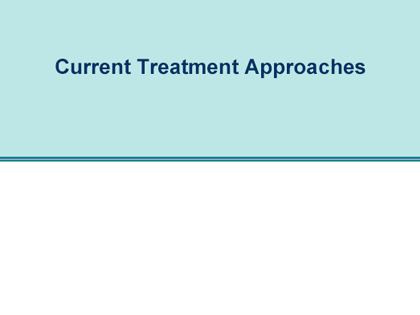 Treatment Options

• Monotherapy

   • Combination therapy

       • Rotational therapy

           • Sequential therapy
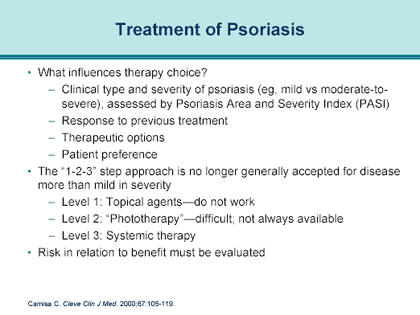 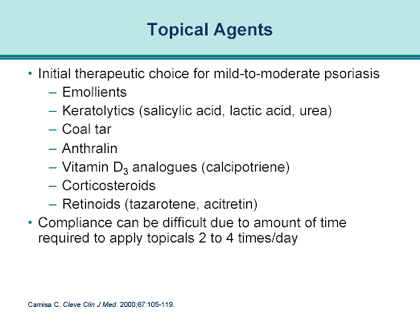 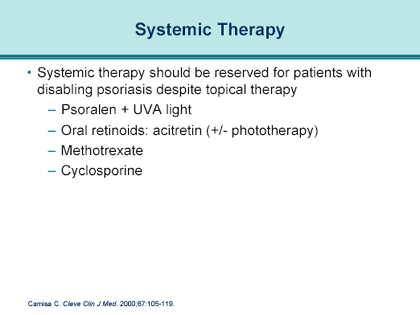 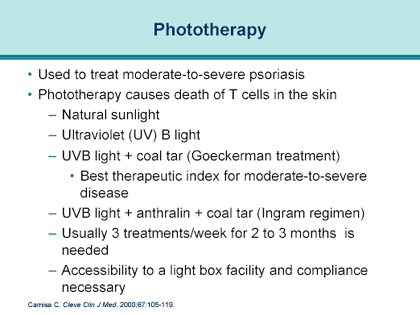 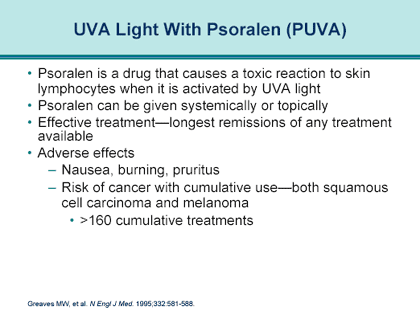 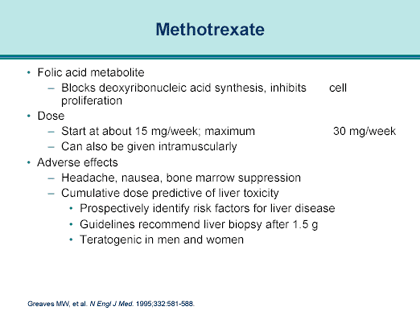 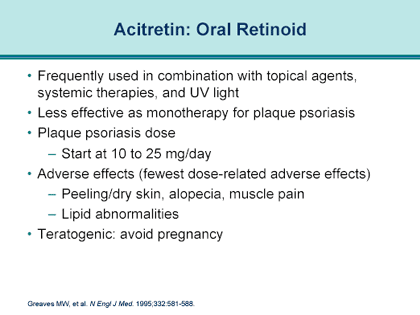 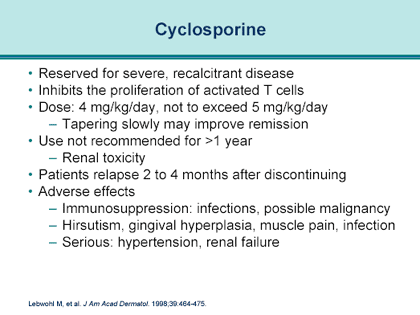 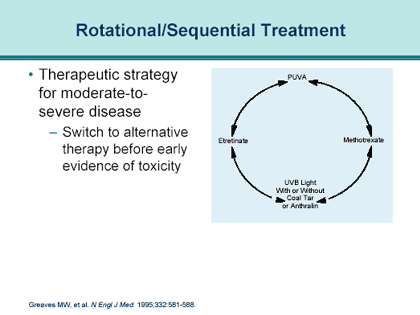 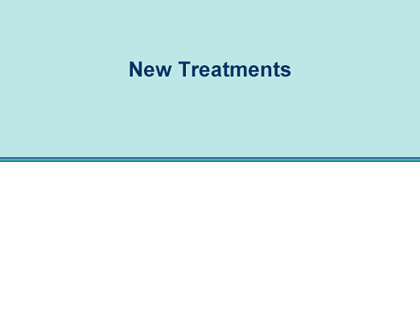 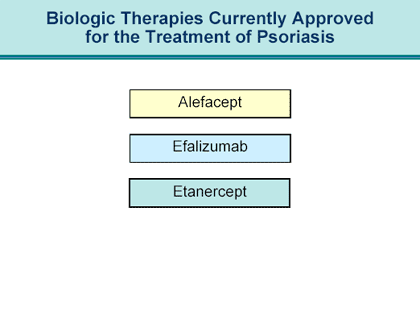 Systemic Treatment of Psoriasis

Currently licensed biologics for psoriasis

Type Drug      Route        Dosing           Freq PlasmaHalf-life

Adalimumab 

TNF-α  inhibitor
Subcutaneous
80mg 1st week, then40mg 2nd wk ,ThenEvery 2 wk 
2 weeks
Etanercept 

Subcutaneous
50mg (0.8mg/kg, max 50mg) 
First 12 week:  twice a wk   Then once aweek
70 hours
Infliximab

 IL-12/23Antibody
Intravenous
5mg/kg
0,2,6 wk, then every 8 wk8-9.
5days
Ustekinumab
 
Subcutaneous
45mg for <100 kg90mg for >100kg0,4 wk, thenevery 12 wk
15-32days
Absolute Contraindications:

Pregnancy/breastfeeding
Active (chronic) infections (including tuberculosis and active chronic hepatitis B)
Congestive heart failure (NYHA grade III or IV)

Relative contraindications

History of recurrent infections
PUVA >200 treatments (especially if followed by cyclosporin use)
HIV or AIDS
Hepatitis C
Congestive heart failure (NYHA grade I or II)
SLE, Demyelinating disease
Malignancies or lymphoproliferative disorders
Live vaccines
Treatment Modalities:

• Combination therapy

• -contraindicated in additive increase risk/ S/E, e.g.
• Phototherapy +CsA  increase risk of cutaneous cancer
• Acitretin +MTX increase risk of hepatotoxicity
Treatment Modalities:

      • Rotational therapy

- use of therapies for a
specified period (e.g.1-2 year) then rotate to an
alternative therapy to minimize long-term toxicity
in any given therapy and decrease therapy
“resistance/ tachyphylaxis
Treatment Modalities:

• Sequential therapy-

• Induction phase: use stronger potentially more toxic
agents to clear psoriasis initially
• e.g. Ultrapotent topical steroid or CsA
• Transitional phase
• e.g. OM steroid+ Nocte calcipotriol or acitretin
• Maintenance phase: use of a “weaker”, less toxic agent
for maintenance
• e.g. weekday calcipotriol +weekend steroid or
acitretin +/-UVB/ PUVA
PITYRIASIS ROSEA
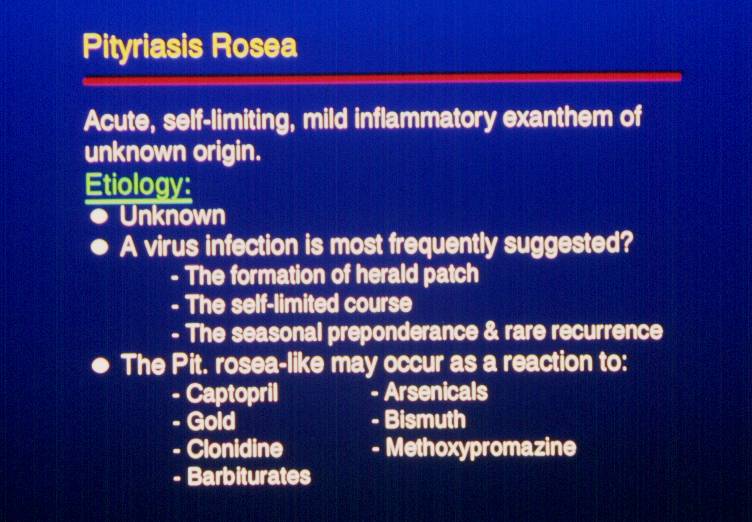 -Epidemiology:

In children and young adult
-Increased incidence in spring and autum 
-PR has been estimated to account for 2% of dermatologic outpatient visits
-PR is more common in women than in men
Pathophysiology:

-PR considered to be a viral exanthem
-Immunologic data suggest a viral etiology
-Families and close contacts
-A single outbreak tends to elicit lifelong immunity
-Human herpesvirus (HHV)–7and HHV-6
-PR-like drug eruptions may be difficult to distinguish from non–drug-induced cases
-Captopril, metronidazole, isotretinoin, penicillamine, bismuth, gold, barbiturates, and omeprazole
- Begins with a solitary macule that heralds the                      eruption(herald spot/patch )
- Usually a salmon-colored macule
- 0ver a few days it become a patch with a collarette of    fine scale just inside the well-demarcated border
- Within the next 1-2 weeks, a generalized exanthem             usually appears
- Bilateral and symmetric macules with a collarette          scale oriented with their long axes along cleavage   lines
- Tends to resolve over the next 6 weeks
- Pruritus is common, usually of mild-to-moderate           severity    
- Over trunk and proximal limbs
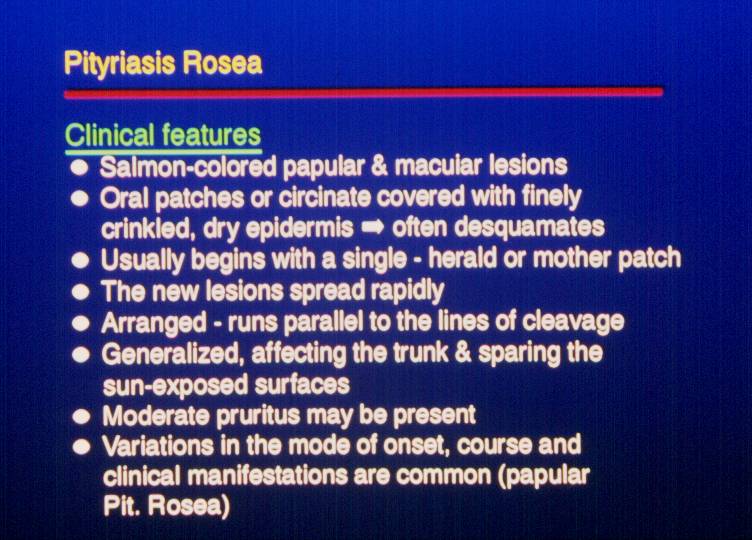 oval
XXXX
Atypial form of PR :

Occurs in 20% of patients
Inverse PR
Unilateral variant
Papular PR
Erythema multiforme–like
Purpuric PR
Differential  Diagnosis :

          Viral exantheme
          Drug Eruption   
          Lichen Planus 
          Psoriasis, Guttate 
          Syphilis
          Tine Corporis          Seborrheic Dermatitis
          Nummular Dermatitis          Pityriasis Lichenoides
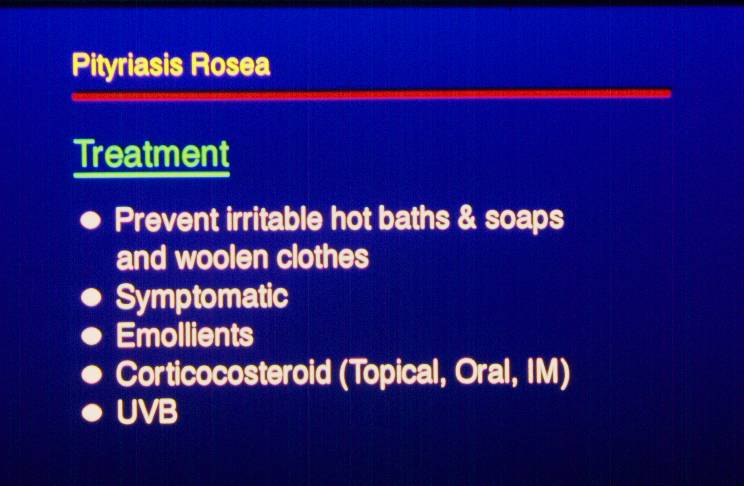 Lichen planus (LP)
Background:

-Lichen planus (LP) is a pruritic, papular eruption characterized by its violaceous color; polygonal shape; and, sometimes, fine scale
-It is most commonly found on the flexor surfaces of the upper extremities, on the genitalia, and on the mucous membranes.
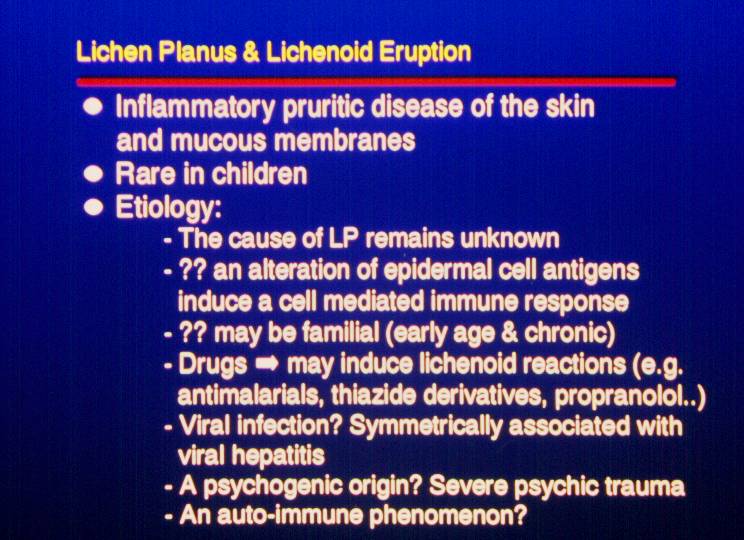 Epidemiology :

-Approximately 1% of all new patients seen at health care clinics
-Rare in children 
-F=M 
-No racial predispositions have been noted
-LP can occur at any age but two thirds of patients are aged 30-60 years
Pathophysiology :

The cause of LP is unknown
-LP may be a cell-mediated immune response of unknown origin
-LP may be found with other diseases of altered immunity like ulcerative colitis, alopecia areata, vitiligo, dermatomyositis
-An association is noted between LP and hepatitis C virus infection ,chronic active hepatitis, and primary biliary cirrhosis
-Familial cases
-Drug may induce lichenoid reaction like thiazide,antimalarials,propranolol
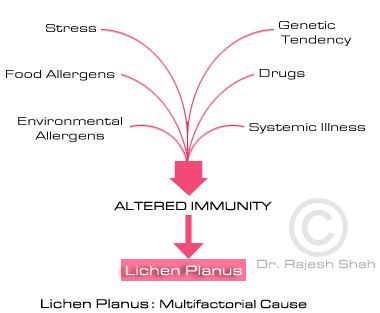 Clinical  Features :

Most cases are insidious 
-The initial lesion is usually located on the flexor surface of the limbs 
-After a week or more, a generalized eruption develops with maximal spreading within 2-16 weeks-
-Pruritus is common but varies in severity
-Deep pigmentations may persist for long time.
-Oral lesions may be asymptomatic or have a burning sensation
-In more than 50% of patients with cutaneous disease, the lesions resolve within 6 months, and 85% of cases subside within 18 months
The papules are violaceous, shiny, and polygonal; varying in size from 1 mm to greater than 1 cm in diameter
They can be discrete or arranged in groups of lines or 
Circles
Characteristic fine, white lines, called Wickham stria, are 
often found on the papules
Oral lesions are classified as reticular, plaquelike, atrophic, papular, erosive, and bullous
Ulcerated oral lesions may have a higher incidence of malignant transformationO(the development of squamous cell carcinoma)k for
Genital involvement is common in men with cutaneous disease 
Vulvar involvement can range from reticulate papules to severe erosions
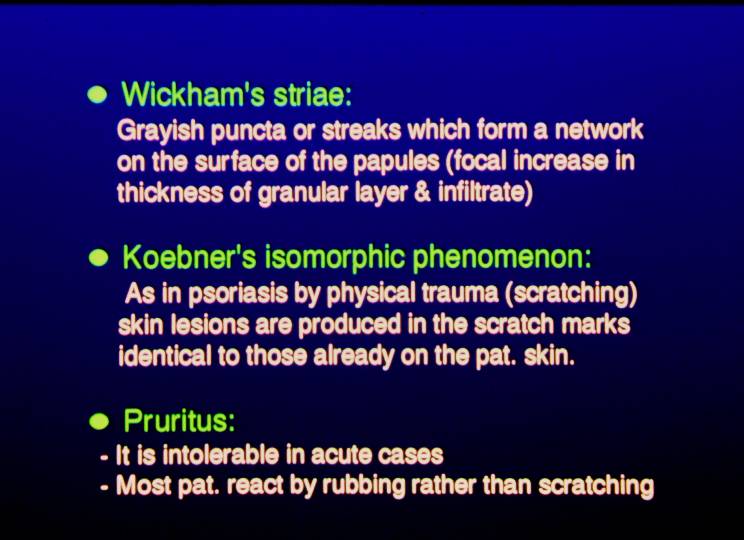 Clinical types:

Hypertrophic LP

-These extremely pruritic lesions are most often found on the extensor surfaces of the lower extremities, especially around the ankles

Atrophic LP

-is characterized by a few lesions, which are often the resolution of annular or hypertrophic lesions

Erosive LP

Folliculalar LP

-keratotic papules that may coalesce into plaques
-A scarring alopecia may result
Annular LP

-Annular lesions with an atrophic center can be found on the buccal mucosa and the male genitalia

Vesicular and bullous LP

-develop on the lower limbs or in the mouth from preexisting LP lesions

Actinic LP

-Africa, the Middle East, and India
-mildly pruritic eruption
-characterized by nummular patches with a hypopigmented zone surrounding a hyperpigmented center

LP pigmentosus

-common in persons with darker-pigmented skin
-usually appears on face and neck
LP  and  Nails

IIn 10% of patients
nail plate thinning causes longitudinal grooving and ridging
subungual hyperkeratosis, onycholysis
Rarely, the matrix can be permanently destroyed with prominent pterygium formation
twenty-nail dystrophy
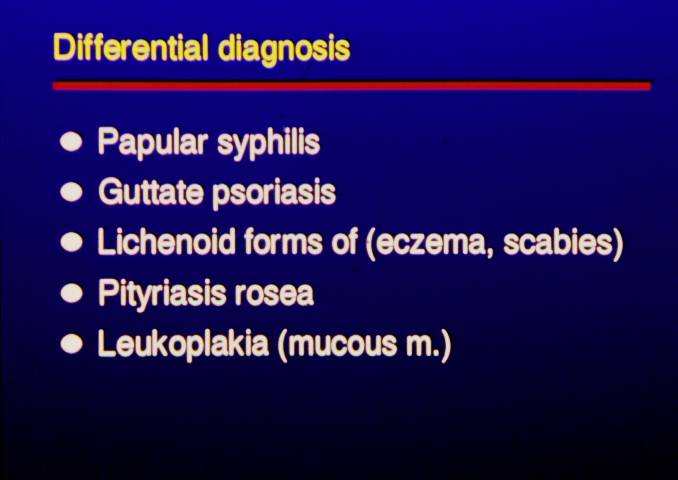 Management :

self-limited disease that usually resolves within 8-12 months
-Anti-histamine
-topical steroids, particularly class I or II ointments
-systemic steroids for symptom control and possibly more rapid resolution
-Oral acitretin
-Photo-therapy
-Others
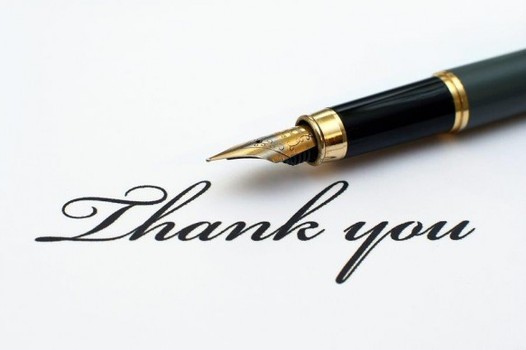